Figure 9. Morphology of the recorded L6b FS cells. (A1–2) Representative example of the morphology of a L6b FS cell. ...
Cereb Cortex, Volume 26, Issue 8, August 2016, Pages 3553–3562, https://doi.org/10.1093/cercor/bhw158
The content of this slide may be subject to copyright: please see the slide notes for details.
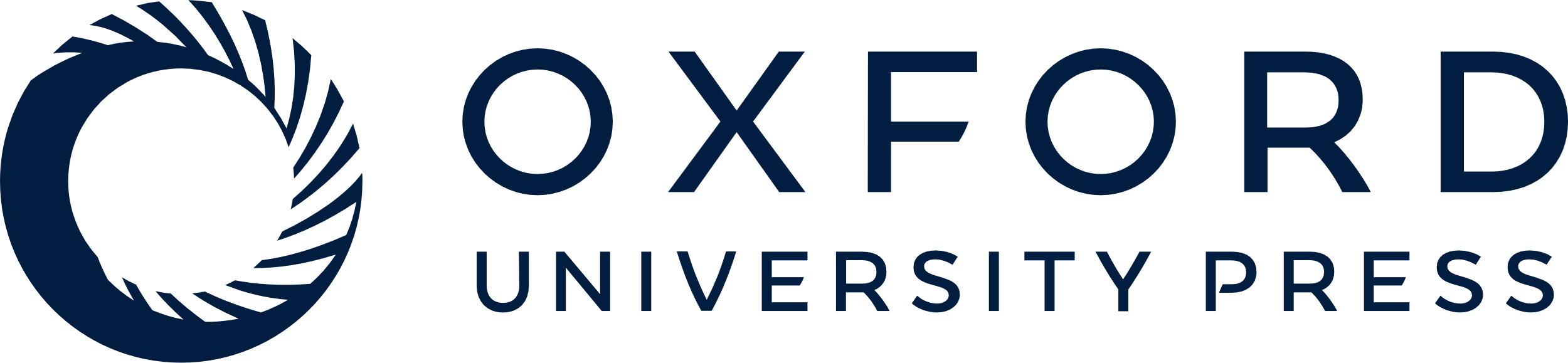 [Speaker Notes: Figure 9. Morphology of the recorded L6b FS cells. (A1–2) Representative example of the morphology of a L6b FS cell. (A1) Confocal maximum projection image obtained from an image stack of a L6b FS recorded cell and enlargement of a smooth dendrite (lower left inset). Scale bar for the inset: 10 μm. (A2) Neurolucida reconstruction from the confocal image stack of the L6b FS cell illustrated in A1. (B1–2) Polar histograms representing the dendritic (B1) and axonal (B2) orientations of the 4 L6b FS reconstructed cells. In each polar plot, the radius depicts the average arborization length of the 4 reconstructed cells. The 0–180° axis is parallel to the WM/L6b boundary. Processes pointing to 90° were oriented towards the pial surface whereas those directed to 270° were oriented toward the white matter of the corpus callosum.


Unless provided in the caption above, the following copyright applies to the content of this slide: © The Author 2016. Published by Oxford University Press.This is an Open Access article distributed under the terms of the Creative Commons Attribution Non-Commercial License (http://creativecommons.org/licenses/by-nc/4.0/), which permits non-commercial re-use, distribution, and reproduction in any medium, provided the original work is properly cited. For commercial re-use, please contact journals.permissions@oup.com]